The Organisational Impact of COVID-19 on Revenue Management
Roland Seddon | Managing Director
Agenda
2) Trends and Challenges

3) What employees want

4) The Future
The Revenue Management Staffing Market

Employment
Recruitment
Retention
The Market
Hospitality hit hardest

Unemployment increasing
Furlough/ Redundancies

2nd lockdown
Recovery
4 The longer road ahead
3 Redesign required
1 New or substitute offerings (e.g. Digital)
2 The first forays into safe travel
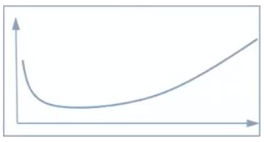 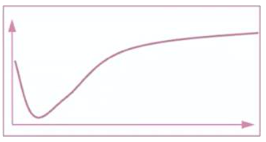 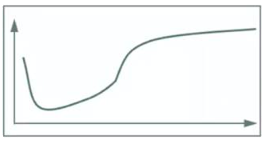 Recovery 
Outlook
Trains 
Destination family vacation rentals 
Leisure-focused hotels
Car rentals for leisure 
Intermediaries
River cruises
Theme parks 
Airports
Casinos 
Business focused hotels
F&B travel
Shot-haul/ domestic air travel/car rental
Digital experiences 
Digital event platforms 
Digital gaming 
Travel insurance 
Long term vacation rentals
Cruises 
Long-haul air travel 
Tour operators 
Experiences/ activities
Airport hotels
Spas 
Travel management companies/ convention hotels
Segments
Bain & Company, 2020
Recruitment
Quiet March to June 

Pick up July to Sept

Holding pattern until 2021
Retention
13% of UK workforce NOT open to opportunities
Post-redundancy workforce – the best people

How are you keeping people happy?
Employment Trends & Challenges
Working hours changed
48 mins more each day
12% more time spent in meetings (Bloomberg)
Zoom fatigue
Less face to face time
Training, slower information transfer
Productivity
More or Less?
Recruitment Trends & Challenges
It’s quiet
Employers recruiting directly
Time to deal with 300+ responses
Speaking to a 15 person longlist
Risk of employer reputation damage
Confidential positions
Salaries staying constant
What employees want
Flexibility – different for everyone
Different leadership
Understanding the recovery plan
Different benefits
Safe conditions
The Future
Employee engagement
Have you developed your benefits and wfh policies?

Training and Development

Employee attraction 

Growth of interims
Q&A